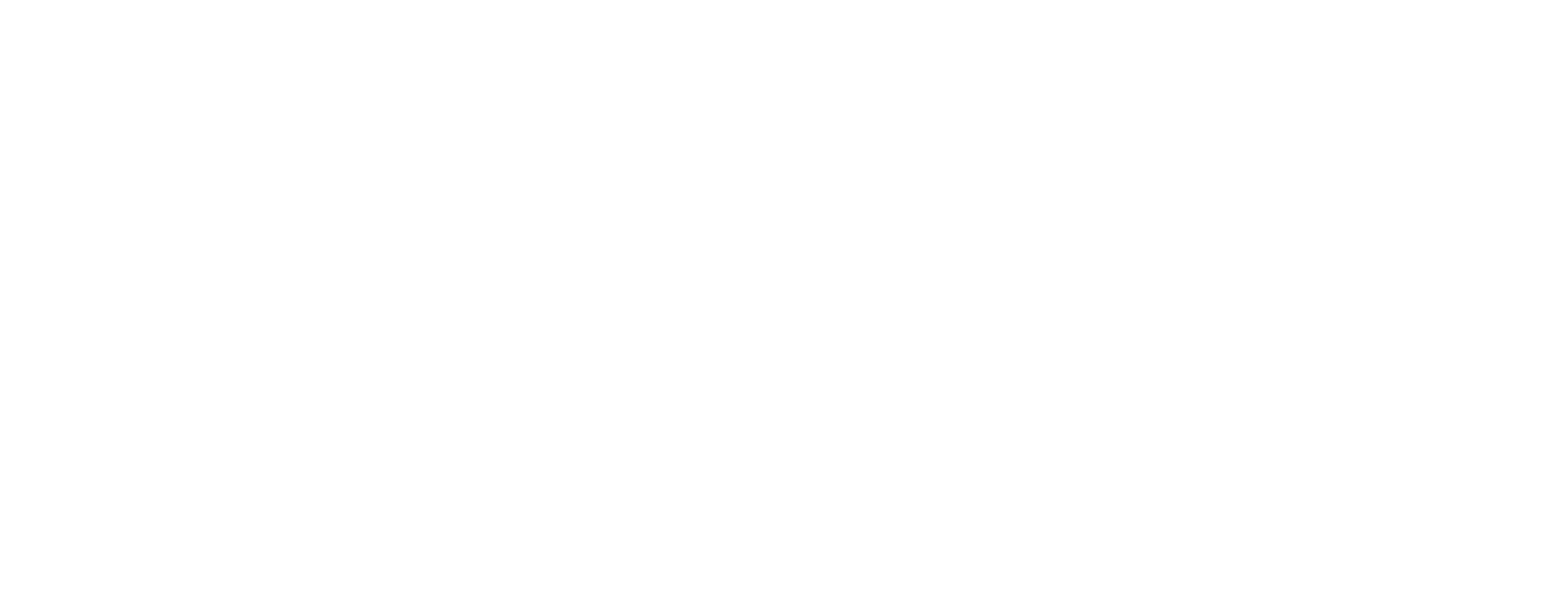 SECURE NETWORK COMMUNICATION ACROSS THE INTERNET
Joshua Levett, Dr Vasileios Vasilakis, Dr Poonam YadavDepartment of Computer Science
Cover: by NASA on Unsplash
Our Research
How do we enhance security, scalability and latency properties of multi-domain communication in next-generation Internet architectures?
Our Research Directions
Security Design
Routing Protocols
“Real World” Use
“Technical”
How can we overcome technical limitations?
What are the political constraints, policies and motivations?
Secure Network Communication Across the Internet
“Political” / Motivation
Governance & Ownership
Legal Context
Cost vs Impact
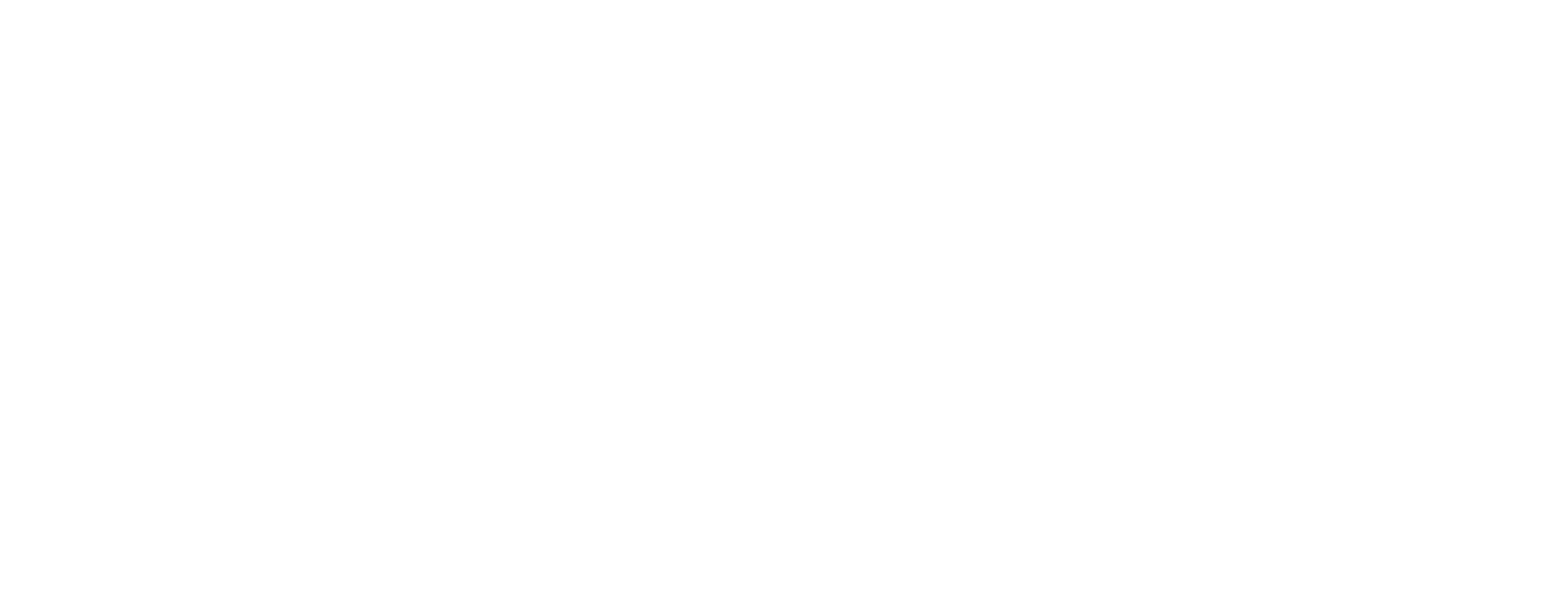 Current Research Focus
1. Information exposure in BGP-routed VPN traffic
2. Prominence of borders and sovereignty in the Internet
Proposing a Panel
Photo by Chris Montgomery on Unsplash
Photo by Jose Fontano on Unsplash
Photo by Mathias Reding on Unsplash
Ensuring Privacy inPrivate Networking
Facilitating a Secure Internet
Governance & Motivation in Internet Routing
Focusing on the confidentiality property in Internet-based virtual private networking.
Focusing on how network operators can assist in carrying and protecting confidential Internet traffic.
Focusing on the governance and motivations of network operators in the Internet space.
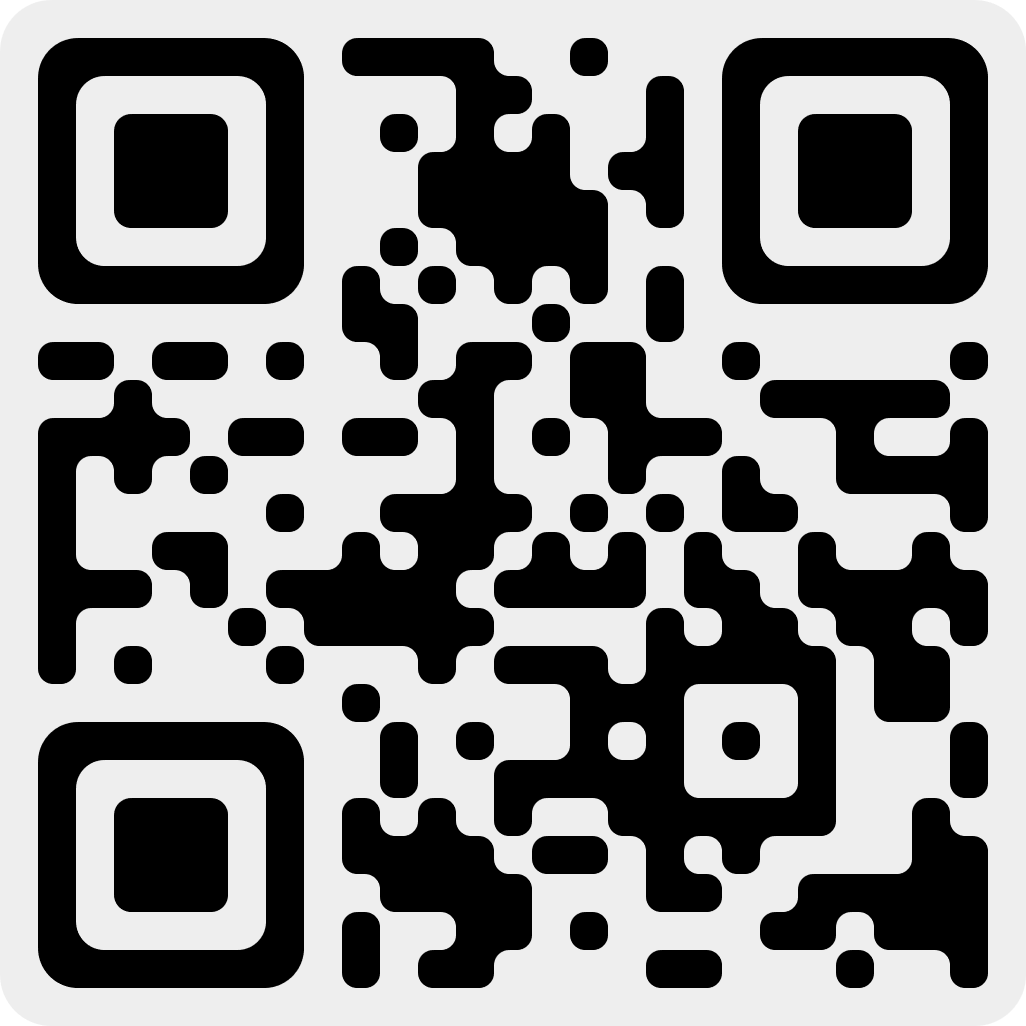 Support our Panelat UKNOF52
Panel members
Suggested questions
Thoughts & feedback
bit.ly/uknof52-panel
Visit: bit.ly/sncati
Contact: joshua.levett@york.ac.uk